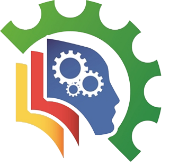 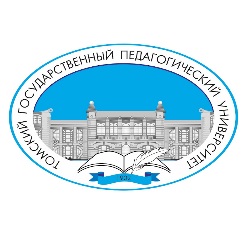 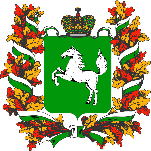 ХIII Межрегиональная научно-практическая конференция им. И.К. Шалаева «Управление инновационными процессами в образовании: профессиональное развитие менеджера системы образования в современном организационном контексте»
НЕПРЕРЫВНОЕ ПРОФЕССИОНАЛЬНОЕ РАЗВИТИЕ РАБОЧИХ КАДРОВ РЕГИОНА 
В ФОРМАТЕ КЛАСТЕРНО-СЕТЕВОГО ВЗАИМОДЕЙСТВИЯ: 
УПРАВЛЕНЧЕСКИЙ АСПЕКТ
17 марта 2021 г.
Лариса Германовна Смышляева, доктор педагогических наук, доцент
 проректор по развитию ФГБОУ ВО «Томский государственный педагогический университет»

Калинюк Юрий Владимирович 
начальник Департамента профессионального образования Томской области
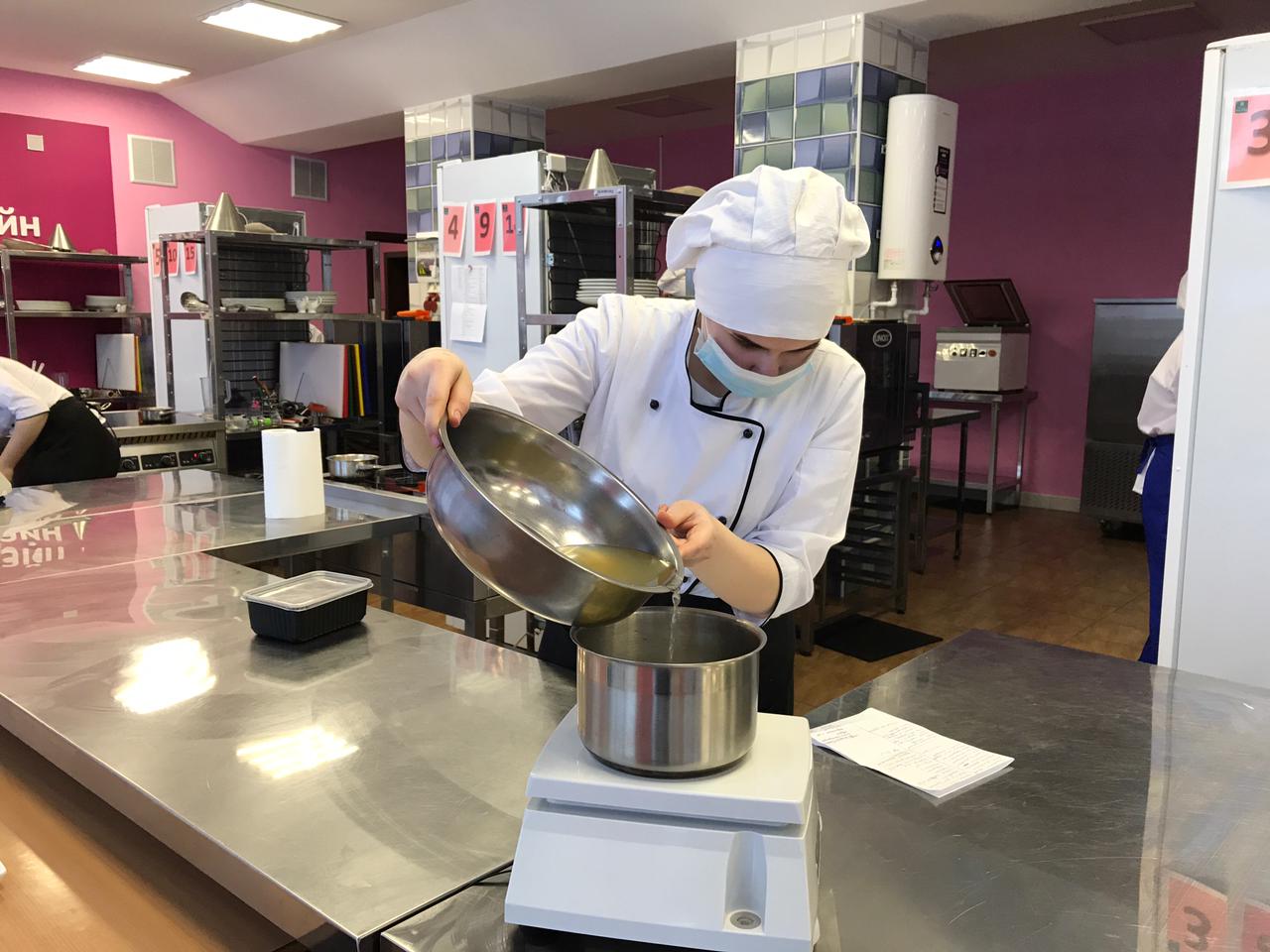 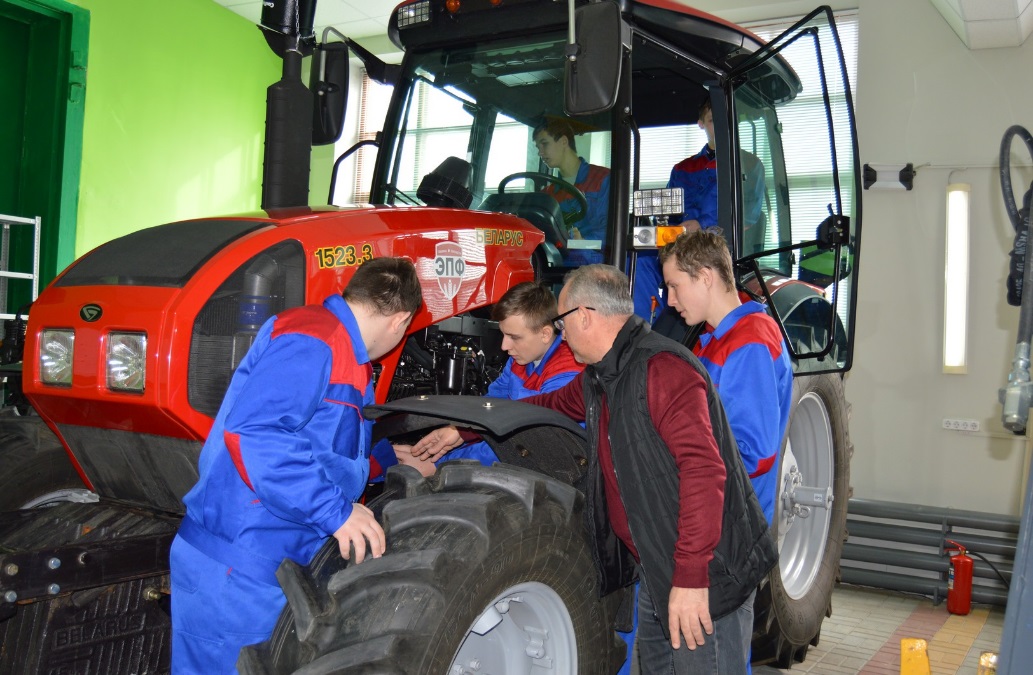 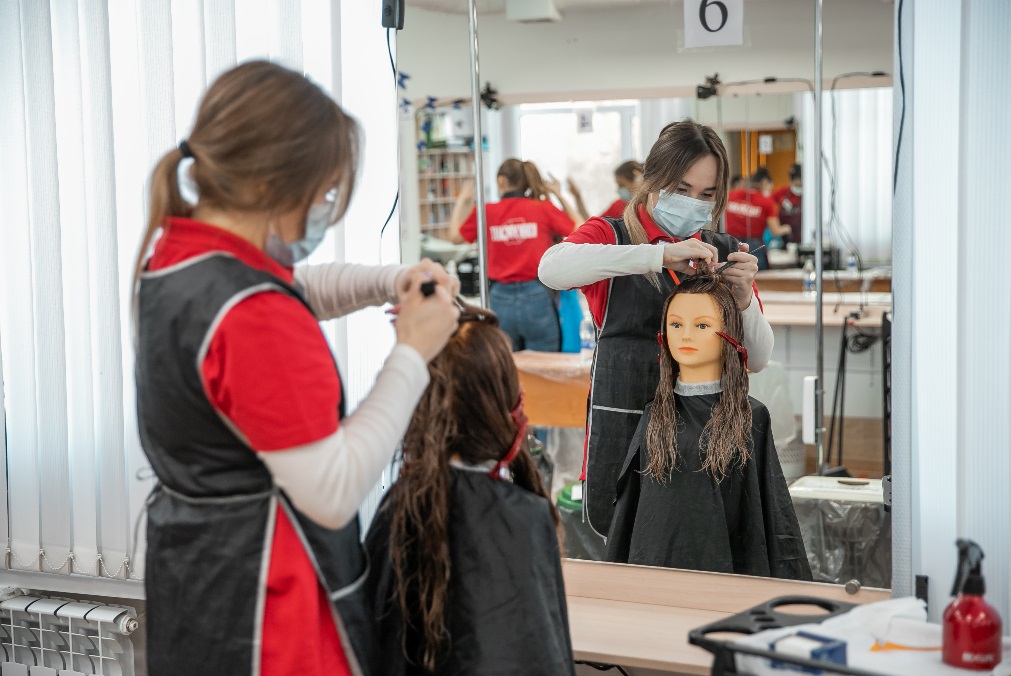 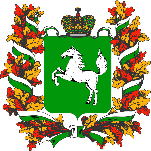 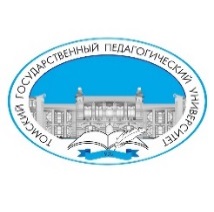 РЕГИОНАЛЬНЫЕ ОБРАЗОВАТЕЛЬНЫЕ СИСТЕМЫ: СОВРЕМЕННЫЕ КОНТЕКСТЫ
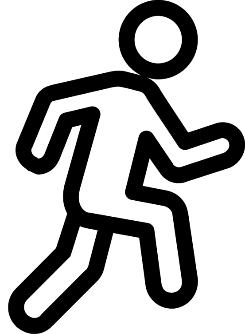 Андрагогические практики
ВУЗ
Профессиональное образование
Дополнительное
профессиональное образование
Дополнительное
образование детей и взрослых
СПО
Дополнительное образование детей
ШКОЛА
ПРОФЕССИОНАЛЬНОЕ САМООПРЕДЕЛЕНИЕ
ВУЗы: Лаборатории, ДНК
Урок «Технология»
Проект «Билет в будущее»
Профильные классы
Мастер-классы
Точки роста
Профессиональные пробы
IT-cube
Кванториум
УКАЗ ПРЕЗИДЕНТА РФ ОТ 21.07.2020 N 474 «О НАЦИОНАЛЬНЫХ ЦЕЛЯХ РАЗВИТИЯ РОССИЙСКОЙ ФЕДЕРАЦИИ НА ПЕРИОД ДО 2030 ГОДА»
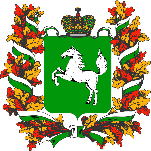 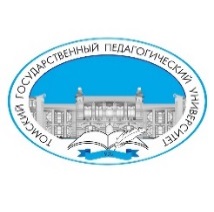 ОБРАЗОВАТЕЛЬНАЯ ЭКОСИСТЕМА ТОМСКОЙ ОБЛАСТИ
ПРИОРИТЕТЫ СОЦИАЛЬНО-ЭКОНОМИЧЕСКОГО РАЗВИТИЯ РЕГИОНА
1
Новые технологии
Человеческий капитал
Условия для инвестиций и развития предпринимательства
Эффективная территориальная политика
Эффективное управление
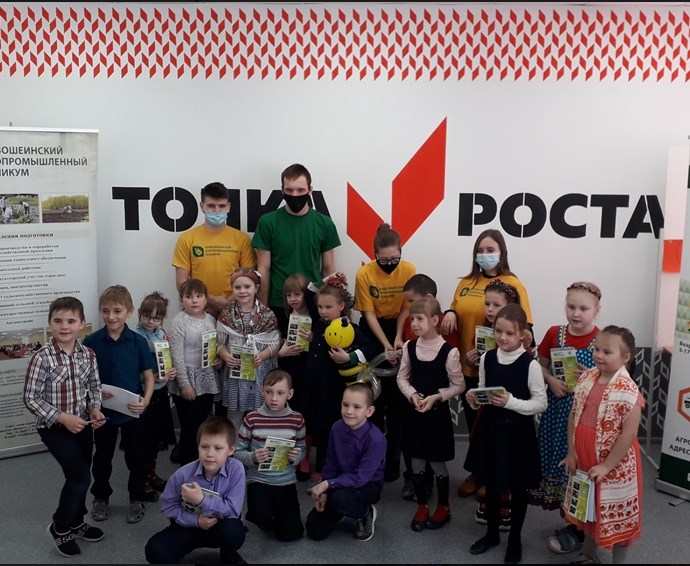 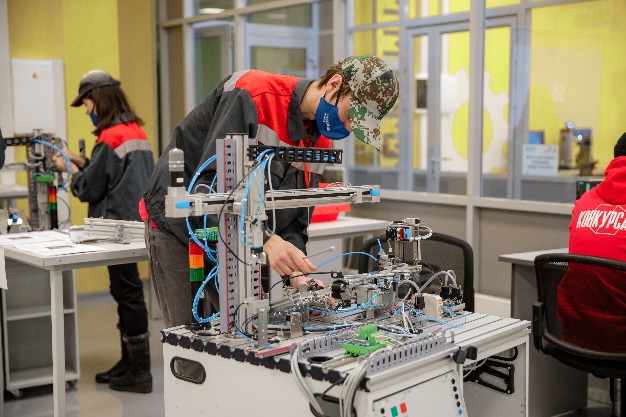 2
3
4
5
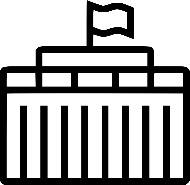 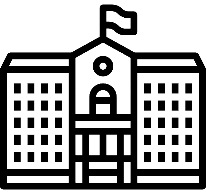 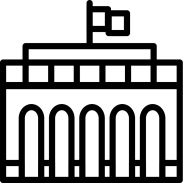 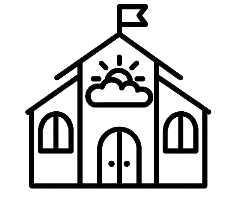 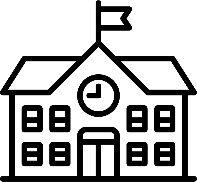 +
+
125
ОРГАНИЗАЦИИ ДОПОЛНИТЕЛЬНОГО ОБРАЗОВАНИЯ
307
ШКОЛ
33
ТЕХНИКУМА И КОЛЛЕДЖА
9 ФИЛИАЛОВ
3 ФИЛИАЛА
201
ДЕТСКИЙ САД
7
ВУЗов
58 163
человек
124 355
человек
25 879
человек
58 294
человек
105 350
человек
СПО КАК РЕСУРС СОЦИАЛЬНО-ЭКОНОМИЧЕСКОГО РАЗВИТИЯ РЕГИОНА: КЕЙС ТОМСКОЙ ОБЛАСТИ
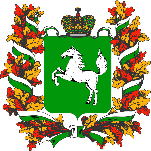 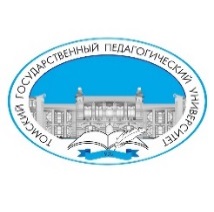 Создание образовательно-отраслевых кластеров в целях построения системы взаимосвязей в инновационной цепочке «образование – технологии – производство»
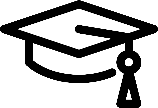 СТРАТЕГИЯ СОЦИАЛЬНО-ЭКОНОМИЧЕСКОГО РАЗВИТИЯ ТОМСКОЙ ОБЛАСТИ ДО 2030 ГОДА
Миссия - обеспечить в томской области лучшее качество жизни в Сибири за счет реализации модели интенсивного развития
ПРИОРИТЕТЫ
ЭФФЕКТИВНОЕ УПРАВЛЕНИЕ
НОВЫЕ ТЕХНОЛОГИИ
ЭФФЕКТИВНАЯ ТЕРРИТОРИАЛЬНАЯ ПОЛИТИКА
ЧЕЛОВЕЧЕСКИЙ КАПИТАЛ
УСЛОВИЯ ДЛЯ ИНВЕСТИЦИЙ И РАЗВИТИЯ ПРЕДПРИНИМАТЕЛЬСТВА
ОСОБЕННОСТИ ЭКОНОМИКИ РЕГИОНА
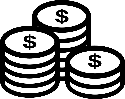 Реализация крупных инвестиционных проектов федерального значения
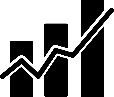 Особая экономическая зона технико-внедренческого типа – развитие высокотехнологичного бизнеса
Наличие большого числа компаний малого и среднего бизнеса – развитие предпринимательства
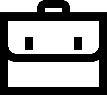 Мощный научно-образовательный комплекс - концентрация высококвалифицированных кадров для научных разработок / коммерциализация научных разработок для внедрения в производство
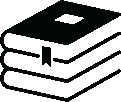 59/26
Сварщик (ТОП-50)
Повар, кондитер (ТОП-50) 
Продавец, контролер-кассир
Судовождение
Технология продукции общественного питания
Техническое обслуживание и ремонт автомобильного транспорта
295
НОВЫЙ ДИЗАЙН ИНФРАСТРУКТУРЫ СПО ТОМСКОЙ ОБЛАСТИ В ЛОГИКЕ КЛАСТЕРНОЙ ПОЛИТИКИ
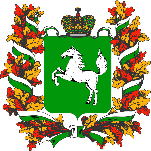 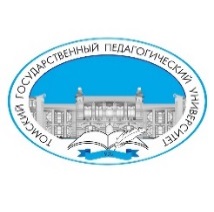 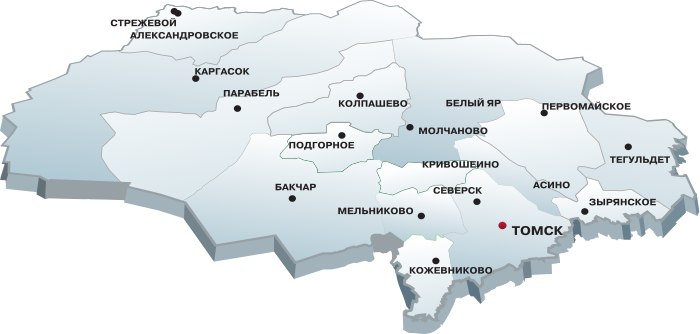 99/38
Автомеханик
Повар, кондитер (ТОП-50) 
Поварское и кондитерское дело (ТОП-50)
Физическая культура
Дошкольное образование
Преподавание в начальных классах
385
28/12
Повар, кондитер (ТОП-50)
Машинист лесозаготовительных и трелевочных машин
Лесное и лесопарковое хозяйство
179
Продавец, контролер-кассир
Слесарь КИПиА
Автомеханик
71
22/6
49/17
Автомеханик
Повар, кондитер (ТОП-50)
Мастер сельскохозяйственного производства
169
Продавец, контролер-кассир
Мастер по ремонту и обслуживанию машинно-тракторного парка
Электромонтер по ремонту и обслуживанию электрооборудования
147
35/11
Сварщик (ТОП-50)
Повар, кондитер (ТОП-50)
Машинист лесозаготовительных и трелевочных машин
Электромонтер по ремонту и обслуживанию электрооборудования
215
63/21
22/11
Автомеханик
Тракторист-машинист сельскохозяйственного производства
Социальный работник
Технология производства и переработки сельскохозяйственной продукции
312
ПЕРВОМАЙСКОЕ
48/23
36/13
139
Повар, кондитер (ТОП-50) 
Продавец, контролер-кассир
Тракторист-машинист сельскохозяйственного  производства
279
Повар, кондитер (ТОП-50)
Продавец, контролер-кассир
Тракторист-машинист сельскохозяйственного производства
Мастер сельскохозяйственного производства
450
КОНТИНГЕНТ
КАДРЫ
82/42
82/42
ДУБЛИРОВАНИЕ
Автомеханик
Повар, кондитер (ТОП-50)
Эксплуатация и ремонт сельскохозяйственной техники и оборудования (ТОП-50)
Технология продукции общественного питания
450
СВАРЩИК
Повар, кондитер (ТОП-50)
Тракторист-машинист сельскохозяйственного производства
Мастер отделочно-строительных работ
Плодоовощевод
173
Автомеханик
Сварщик (ТОП-50)
Продавец, контролер-кассир
155
32/12
133/54
744
Сварщик (ТОП-50)
Повар, кондитер (ТОП-50)
Электромонтер по ремонту и обслуживанию электрооборудования
Портной. Швея
Сварочное производство
Дошкольное образование
Столяр строительный, плотник; 
Станочник деревообрабатывающих станков
Оператор линий и установок деревообработки
Технология продукции общественного питания
Садово-парковое и ландшафтное строительство
Техническое обслуживание и ремонт автотранспорта
Автомеханик, Машинист дорожно-строительных машин
Декоративно-прикладное искусство и народные промыслы
Технология деревообработки, Технология комплексной переработки древесины
37/15
79/35
Повар, кондитер (ТОП-50)
Механизация сельского хозяйства
Тракторист-машинист сельскохозяйственного производства
Сварщик (ТОП-50)
Швея; Овощевод
Мастер сельскохозяйственного производства
Электромонтер по ремонту и обслуживанию электрооборудования
392
РЕАЛИЗАЦИЯ КЛАСТЕРНОЙ ПОЛИТИКИ В СИСТЕМЕ ПРОФЕССИОНАЛЬНОГО ОБРАЗОВАНИЯ ТОМСКОЙ ОБЛАСТИ
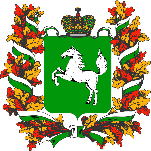 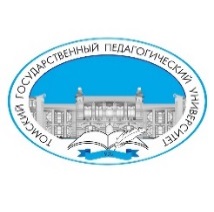 ОБРАЗОВАТЕЛЬНО - ОТРАСЛЕВЫЕ КЛАСТЕРЫ
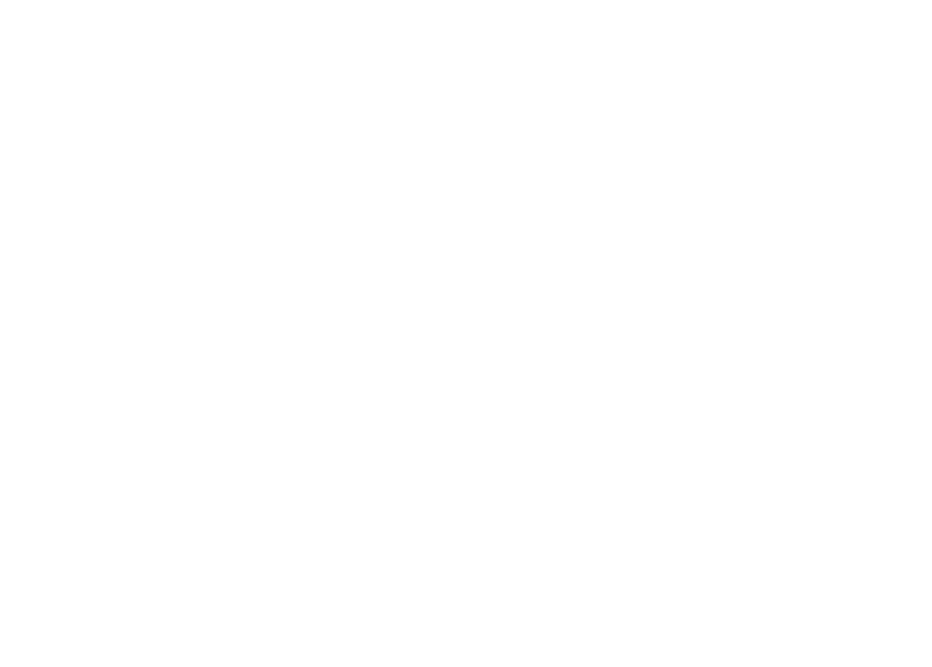 Лесопромышленный кластер
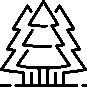 5
СТРЕЖЕВОЙ
Агропромышленный кластер
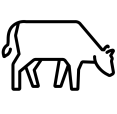 6
АЛЕКСАНДРОВСКОЕ
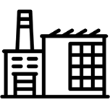 Промышленный кластер
6
БЕЛЫЙ ЯР
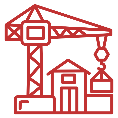 Строительный кластер
КАРГАСОК
2
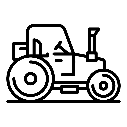 КОЛПАШЕВО
Кластер транспорта
8
ТЕГУЛЬДЕТ
ПЕРВОМАЙСКОЕ
ПАРАБЕЛЬ
ПОДГОРНОЕ
АСИНО
КРИВОШЕИНО
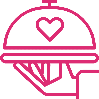 Кластер сферы услуг
МОЛЧАНОВО
БАКЧАР
7
СЕВЕРСК
ЗЫРЯНСКОЕ
МЕЛЬНИКОВО
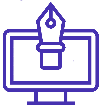 Кластер информационных технологий
ТОМСК
1
КОЖЕВНИКОВО
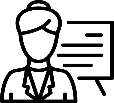 Кластер образования
3
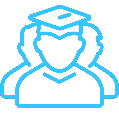 Кластер здравоохранения
2
214 КОМПЕТЕНЦИЙ
24 ПРОГРАММЫ
131 ПРОГРАММА
61 ПРОГРАММА
89 ПРОГРАММ
подготовки квалифицированных рабочих
из перечня топ-50
опережающей профессиональной подготовки, соответствующих приоритетам развития экономики региона
из перечня топ-регион
подготовки специалистов среднего звена
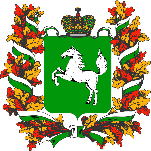 НЕПРЕРЫВНОЕ ПРОФЕССИОНАЛЬНОЕ РАЗВИТИЕ РАБОЧИХ КАДРОВ РЕГИОНА: УПРАВЛЕНЧЕСКИЕ МЕХАНИЗМЫ
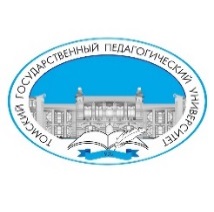 ЭФФЕКТИВНОЕ ТЕРРИТОРИАЛЬНОЕ  РАЗВИТИЕ РЕГИОНА
СОЦИАЛЬНО-ЭКОНОМИЧЕСКОЕ РАЗВИТИЕ РЕГИОНА
СТРАТЕГИЯ СОЦИАЛЬНО-ЭКОНОМИЧЕСКОГО РАЗВИТИЯ ТО И  НАЦИОНАЛЬНЫЕ ПРОЕКТЫ
Советы/ассоциации работодателей
Заказ на подготовку кадров
Координационный совет по кадровому обеспечению экономики Томской области
Ассоциация образовательных организаций «Совет директоров профессиональных образовательных организаций Томской области»
Координационные Советы по кластерам
Профессии и специальности ТОП-50 и ТОП-регион, определенные Координационным советом по кадровому обеспечению экономики Томской области

Ориентация на инвестиционные проекты региона с учетом кластерного развития экономики:  зрелые (традиционные) отрасли, новые отрасли, новейшие отрасли (опережающая  подготовка)
ДЕМОНСТРАЦИОННЫЙ ЭКЗАМЕН = НЕЗАВИСИМАЯ ОЦЕНКА КАЧЕСТВА ПОДГОТОВКИ КАДРОВ В РЕГИОНЕ
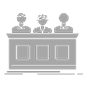 РЕЗУЛЬТАТЫ ДЭ
Дополнительное финансирование по итогам
Перераспределение  КЦП для ПОО по результатам
Привлечение к обучению  экспертов
от предприятий
40% - эксперты  от предприятий
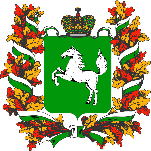 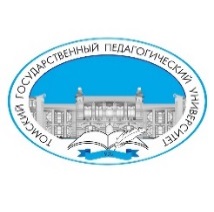 УПРАВЛЕНИЕ РАЗВИТИЕМ СПО ТОМСКОЙ ОБЛАСТИ: 
ИССЛЕДОВАТЕЛЬСКАЯ ПОВЕСТКА КЛАСТЕРНО-СЕТЕВОГО СЦЕНАРИЯ
ИССЛЕДОВАНИЕ ЗАКОНОМЕРНОСТЕЙ И ОРГАНИЗАЦИОННО-ПЕДАГОГИЧЕСКИХ МЕХАНИЗМОВ РАЗВИТИЯ СПО РЕГИОНА ПОСРЕДСТВОМ КЛАСТЕРНО-СЕТЕВОГО ПОДХОДА
МАГИСТЕРСКИЕ И КАНДИДАТСКИЕ ДИССЕРТАЦИИ
2020
2022
2018
2021
2019
РЕЗУЛЬТАТ: ОРГАНИЗАЦИОННО-ПЕДАГОГИЧЕСКАЯ МОДЕЛЬ РАЗВИТИЯ СПО РЕГИОНА ПОСРЕДСТВОМ КЛАСТЕРНО-СЕТЕВОГО ПОДХОДА
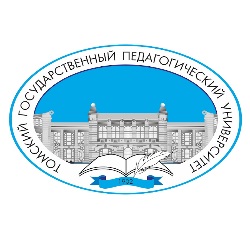 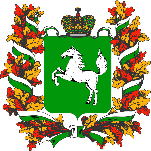 КОНТАКТНЫЕ ДАННЫЕ
ЛАРИСА ГЕРМАНОВНА СМЫШЛЯЕВА
ЮРИЙ ВЛАДИМИРОВИЧ КАЛИНЮК
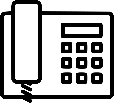 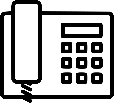 (3822) 311-458
(3822) 46-79-00
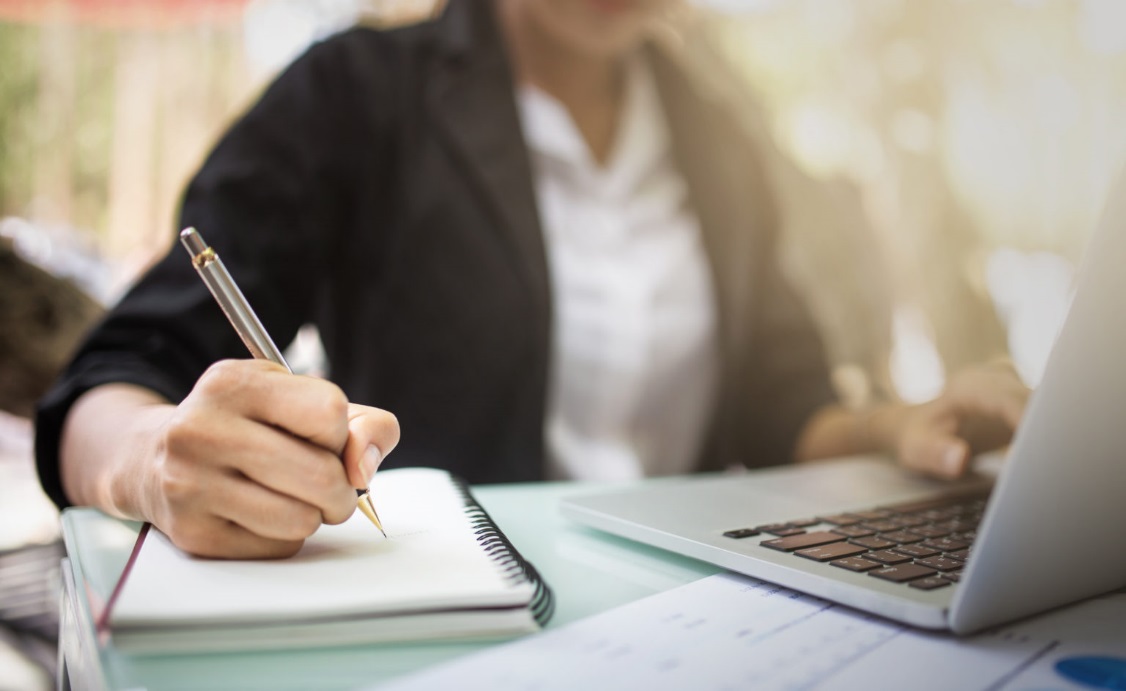 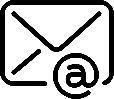 kalinuk@dpo.tomsk.gov.ru
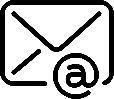 lgs@tspu.edu.ru